Encouragements
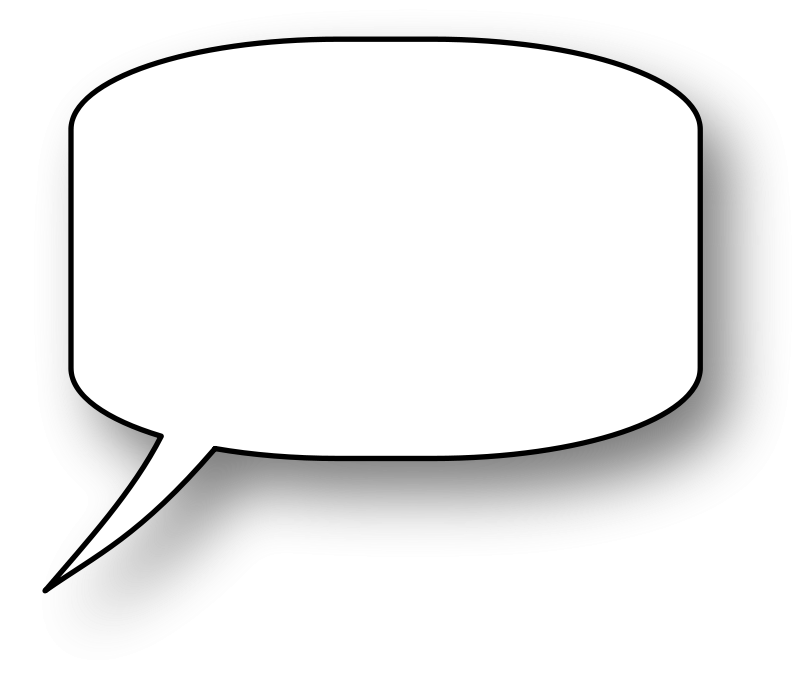 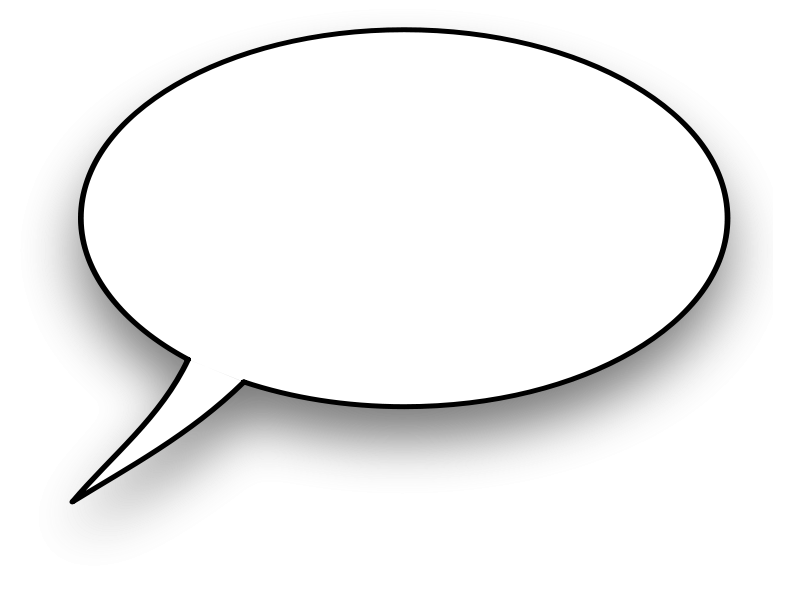 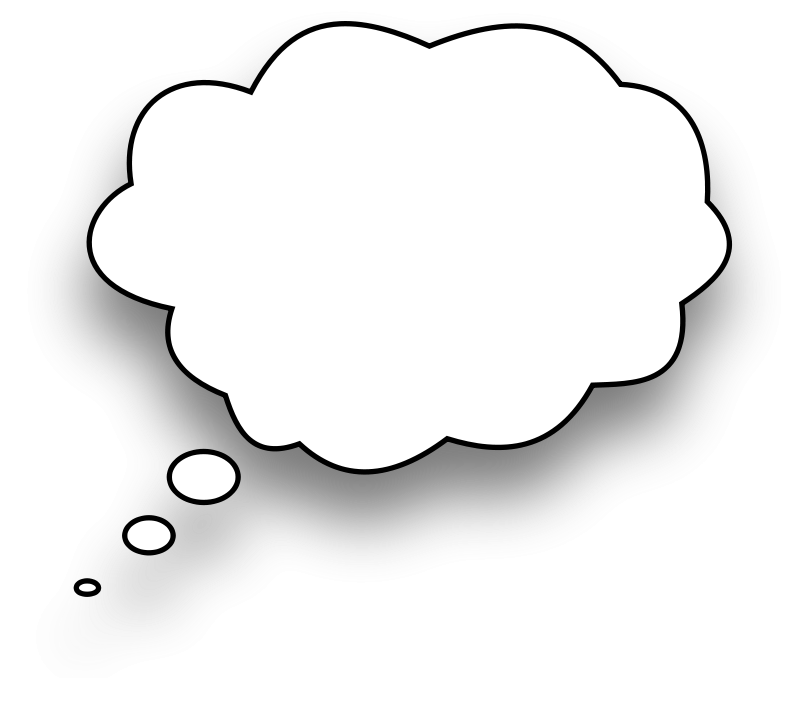 You crawled all the way to the door to say hello!
I appreciate that you stopped right at the door.
I noticed that you put all the balls in the basket.
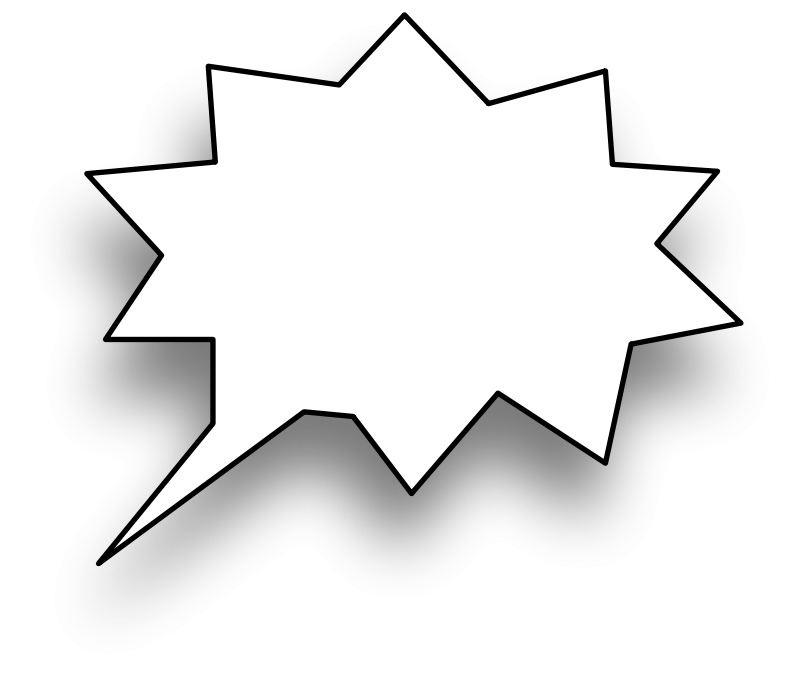 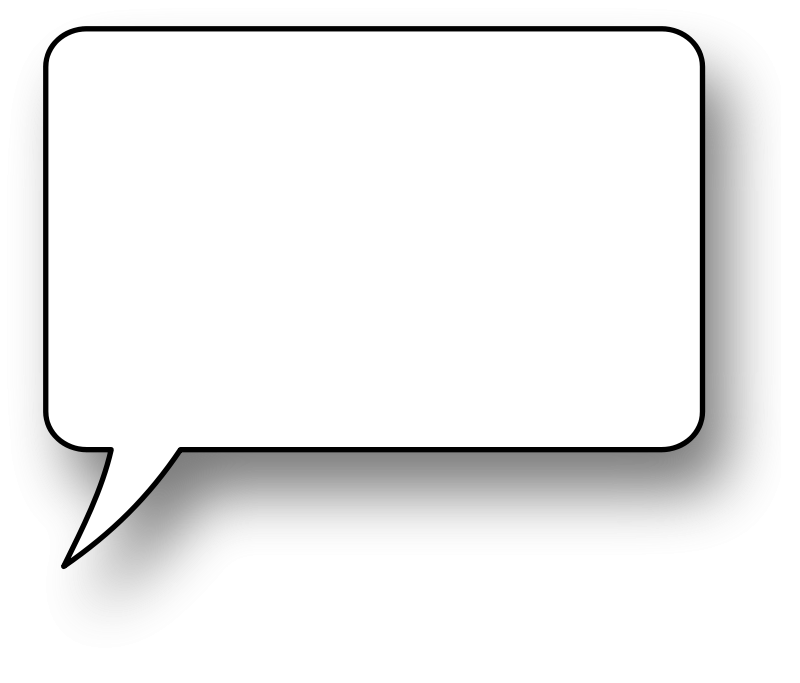 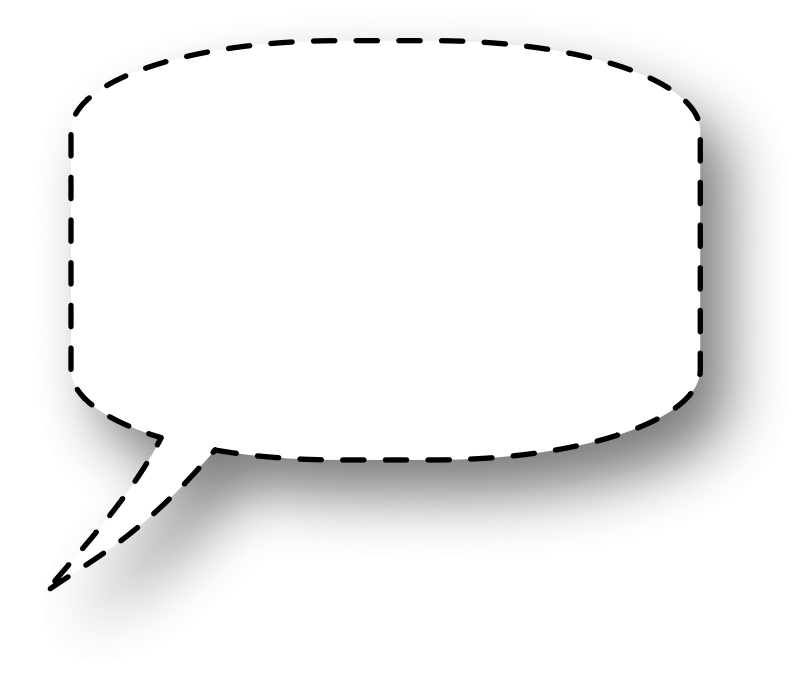 You are holding the baby so gently.
You are shaking the tambourine very hard to make it loud!
Your tower fell over 3 times and then you got it to stand up!
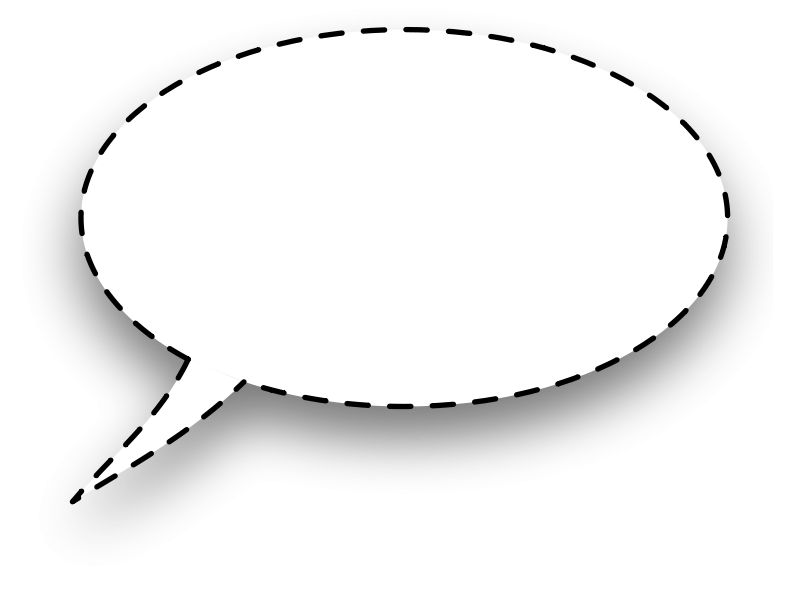 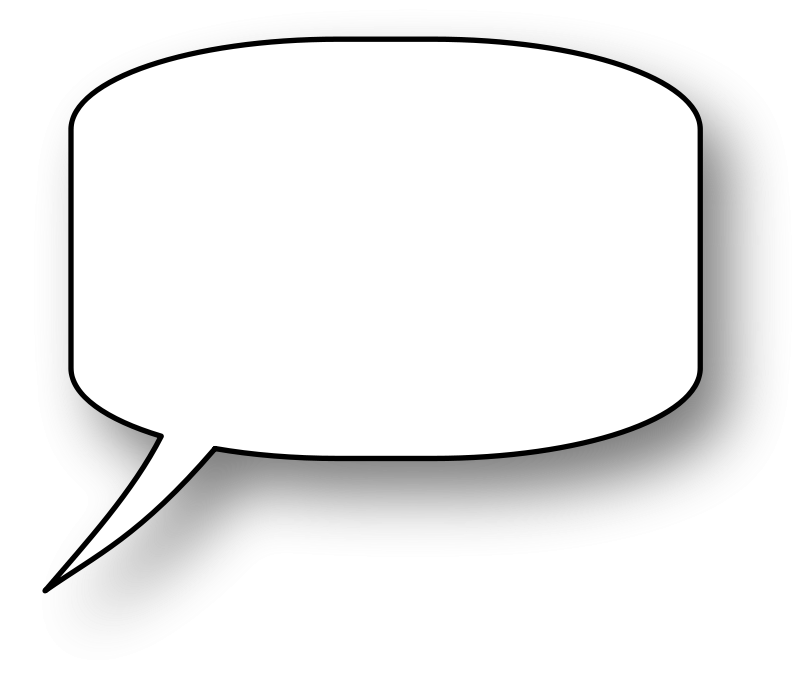 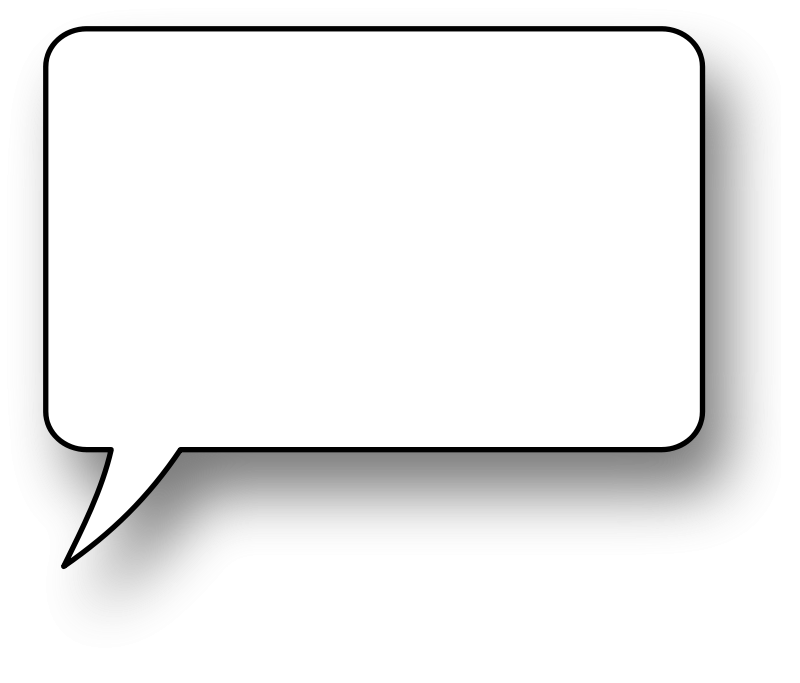 I wonder what would happen if you…
Your face looks a little frustrated. Do you need help holding the block?
I noticed that you waited until Keith was all the way down before you started.
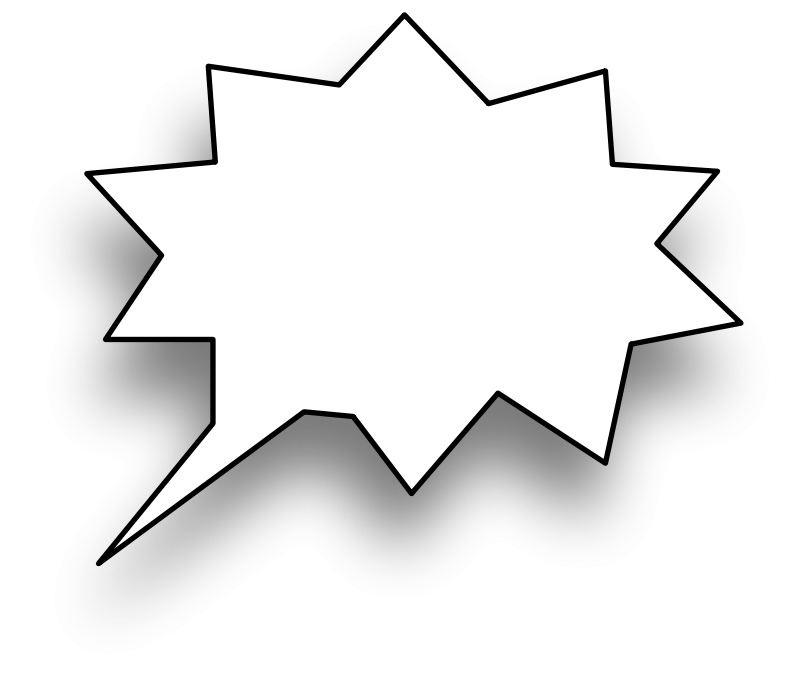 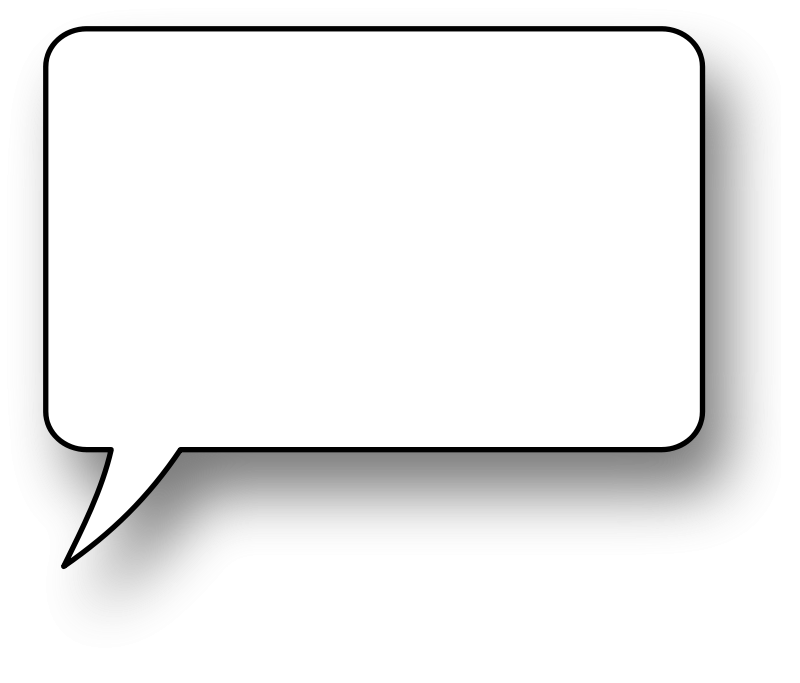 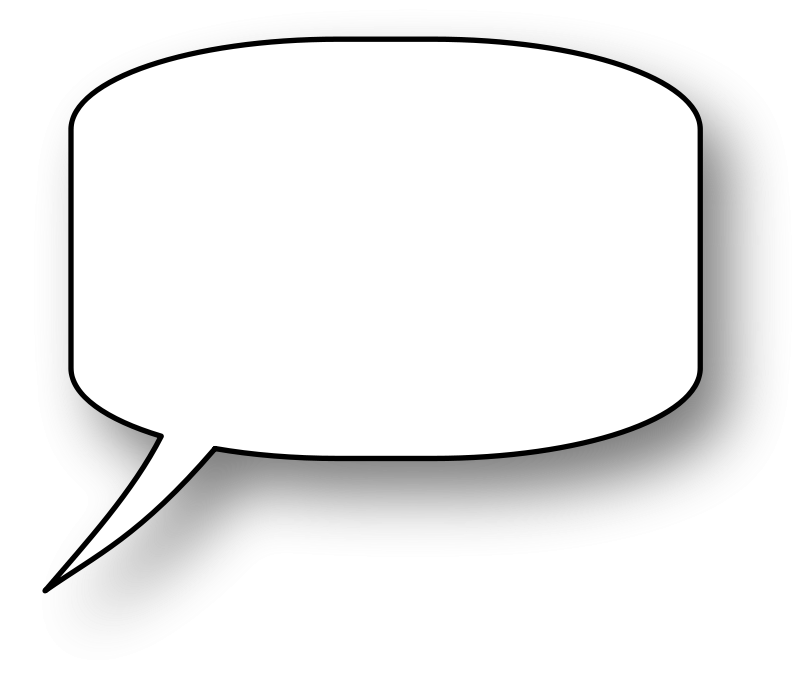 I see you smiling. You like your cereal today!
I wonder how many animals will be in your zoo?
Tell me about…